Present It With Pictures
Convincing With an Infographic
Essential Question
Aside from the five-paragraph essay, how else might we effectively communicate ideas in a way that is visually engaging and persuasive?
Learning Objectives
Define the key components of a research-based infographic.
Identify the steps necessary to convey ideas in an infographic.
Create an infographic that combines visual elements with researched information.
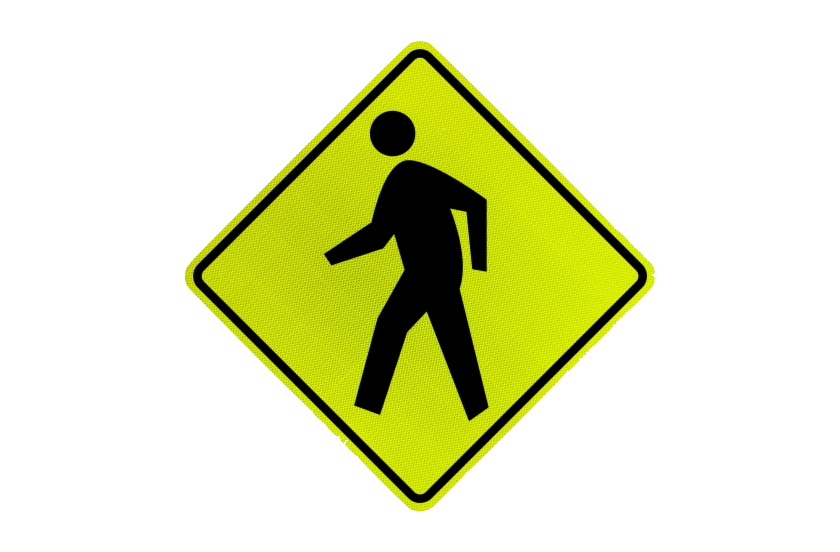 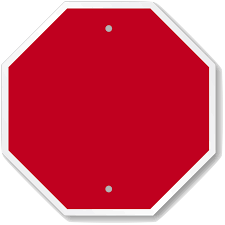 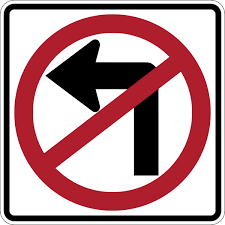 [Speaker Notes: stop sign: http://clipart-library.com/clipart/6Tp5EXjyc.htm
pedestrian crossing: https://www.clipartmax.com/middle/m2i8d3m2Z5b1Z5d3_pedestrian-crossing-sign-traffic-signs/
no left turn: http://clipart-library.com/clipart/1539903.htm]
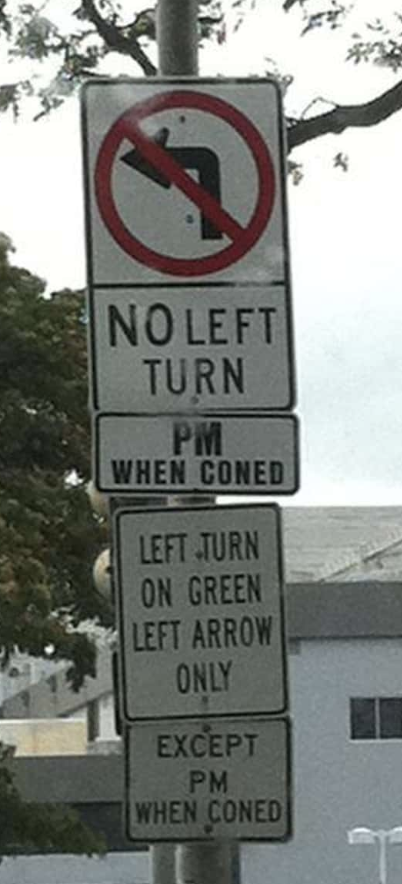 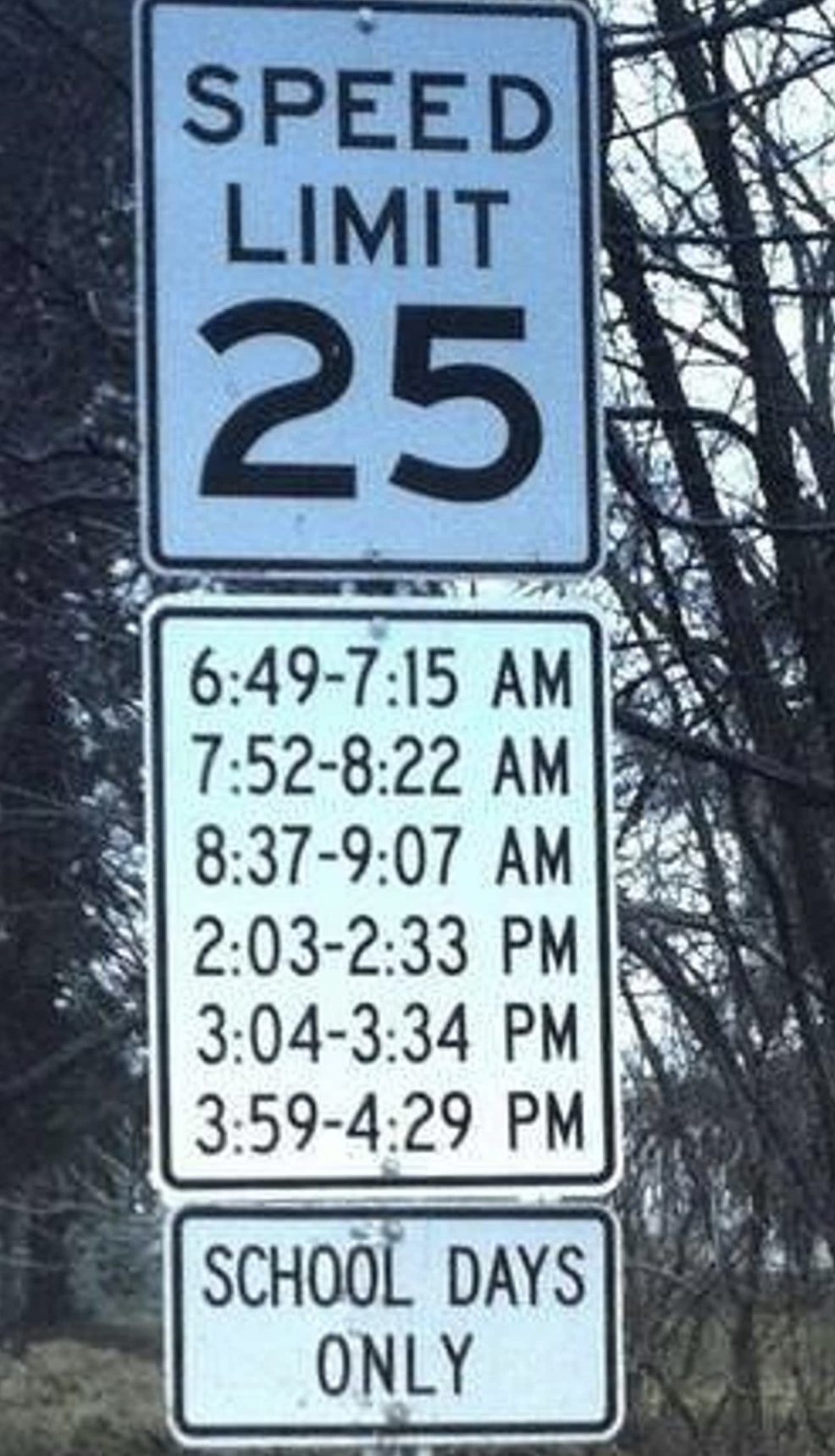 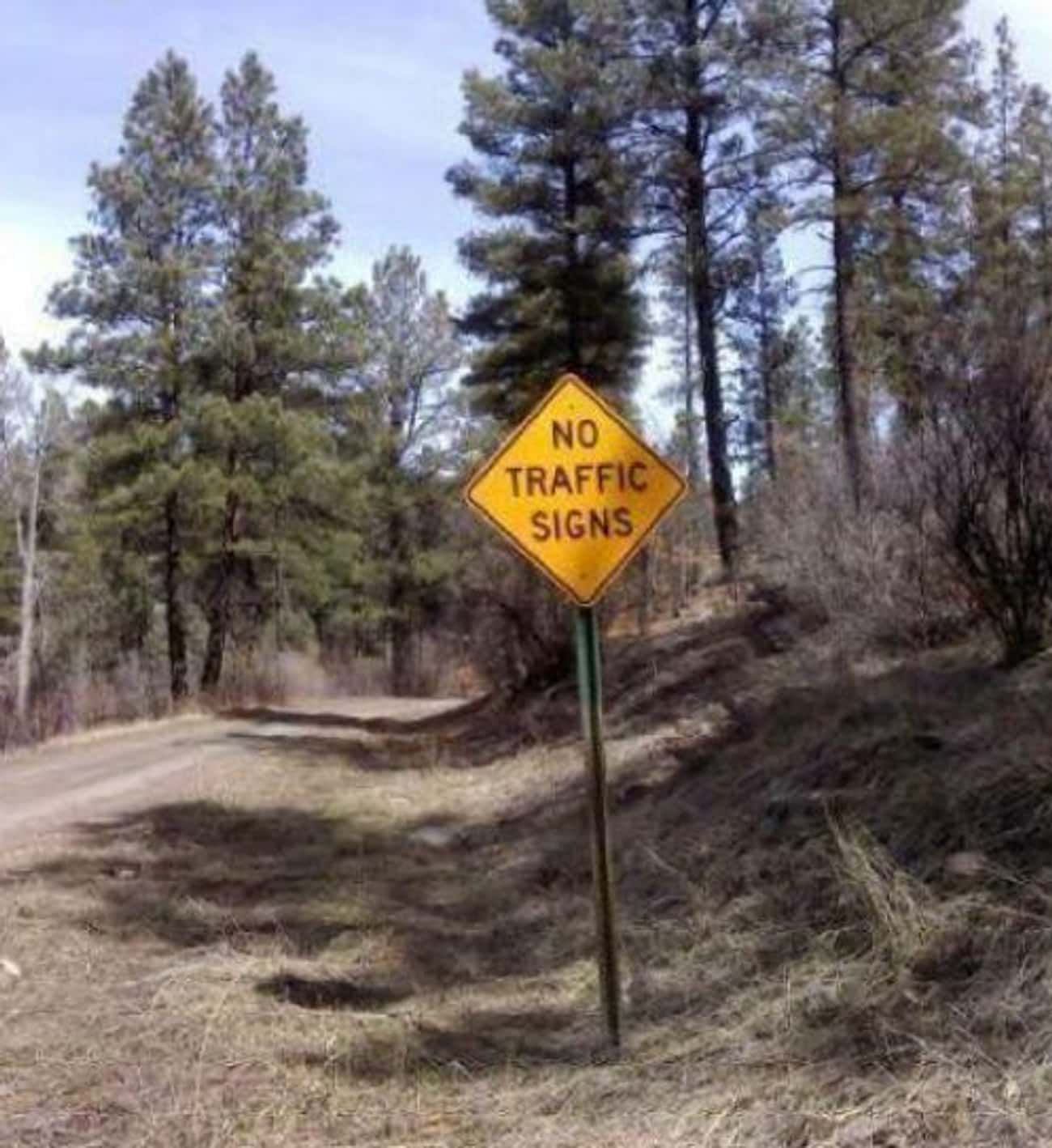 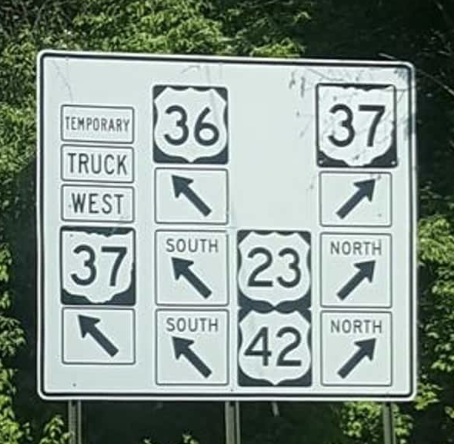 Comparing Text and Infographics
Read. 
Highlight important information. 
Write a note about why each thing you highlighted is important.
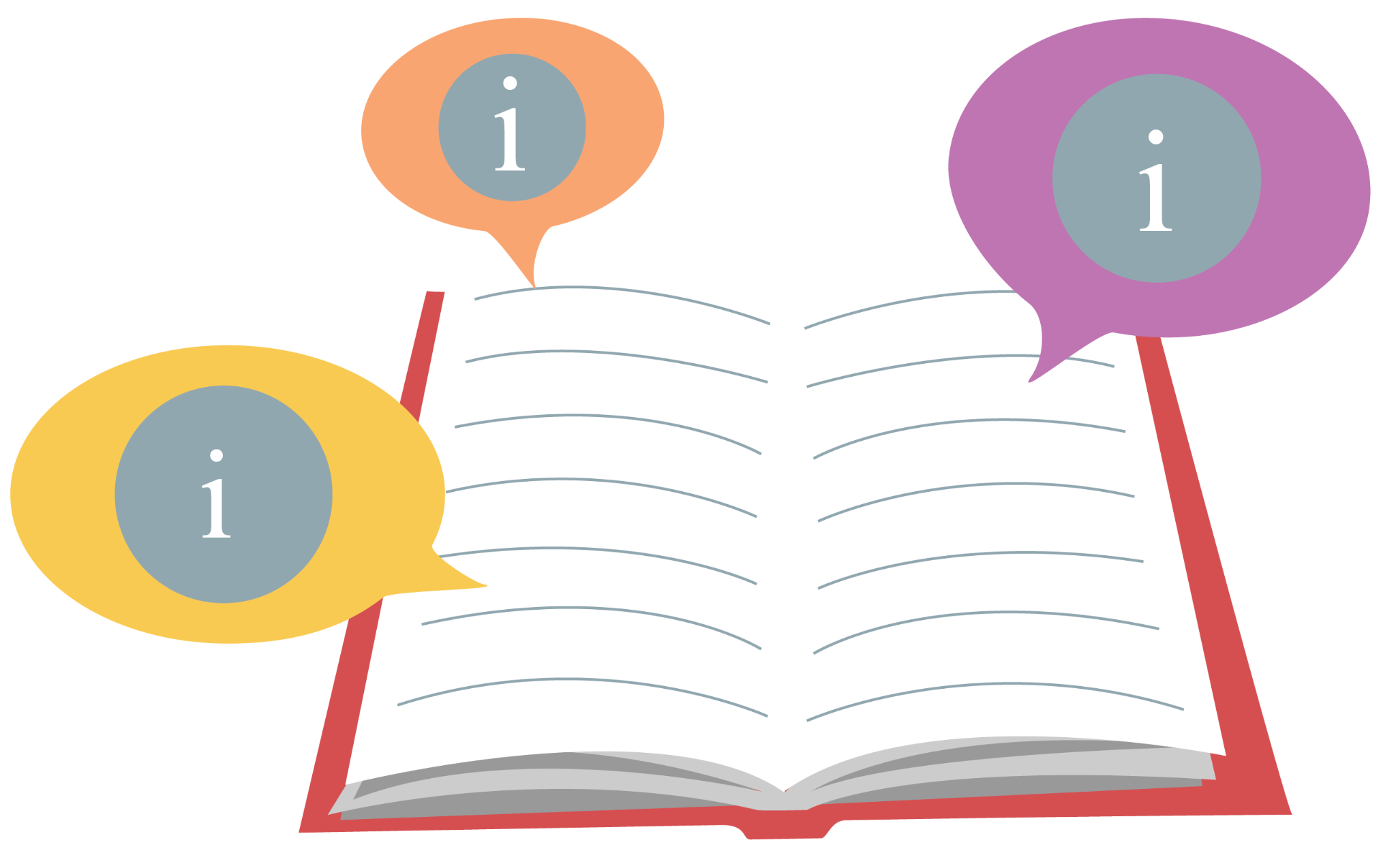 Example
Non-Example
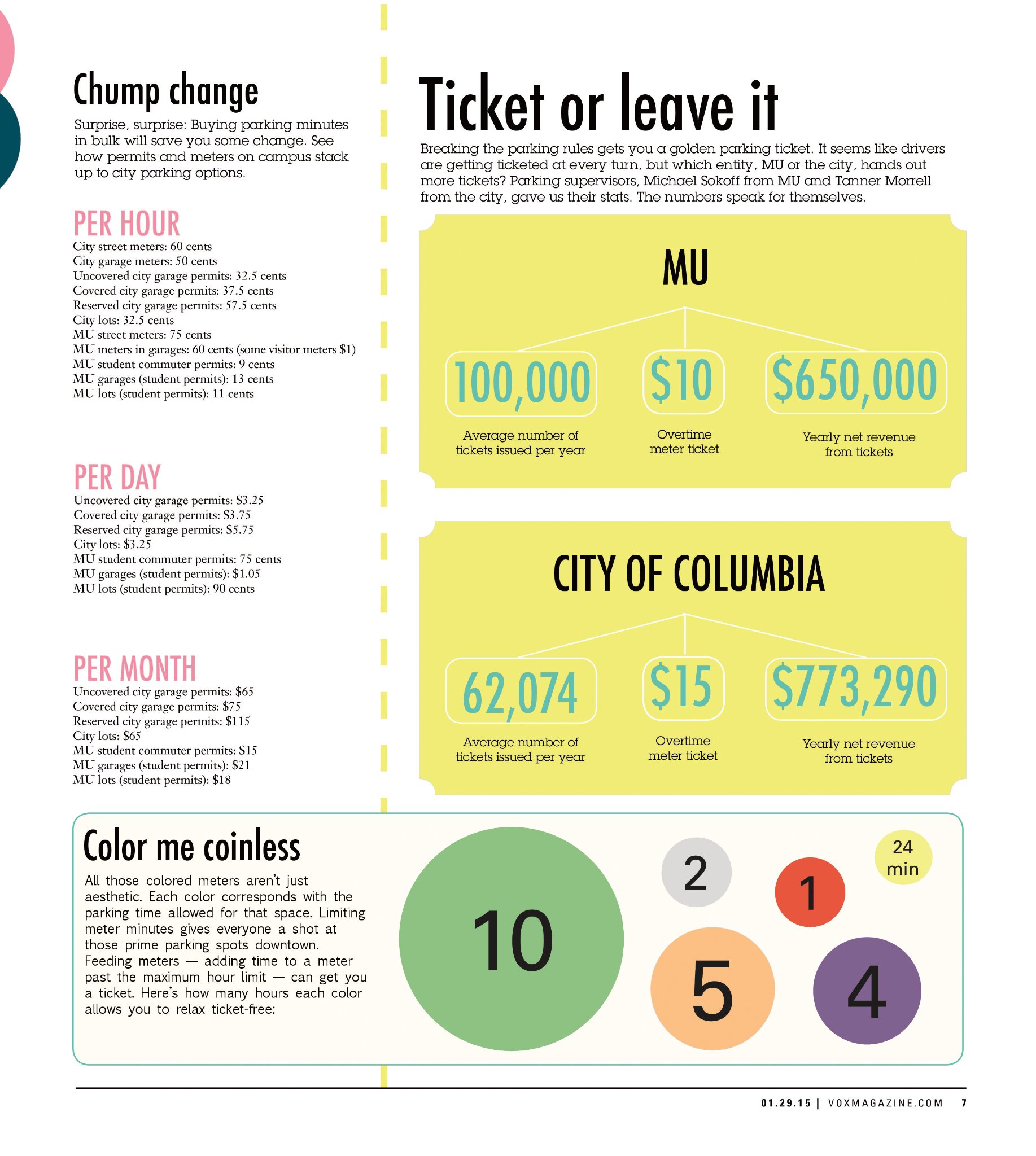 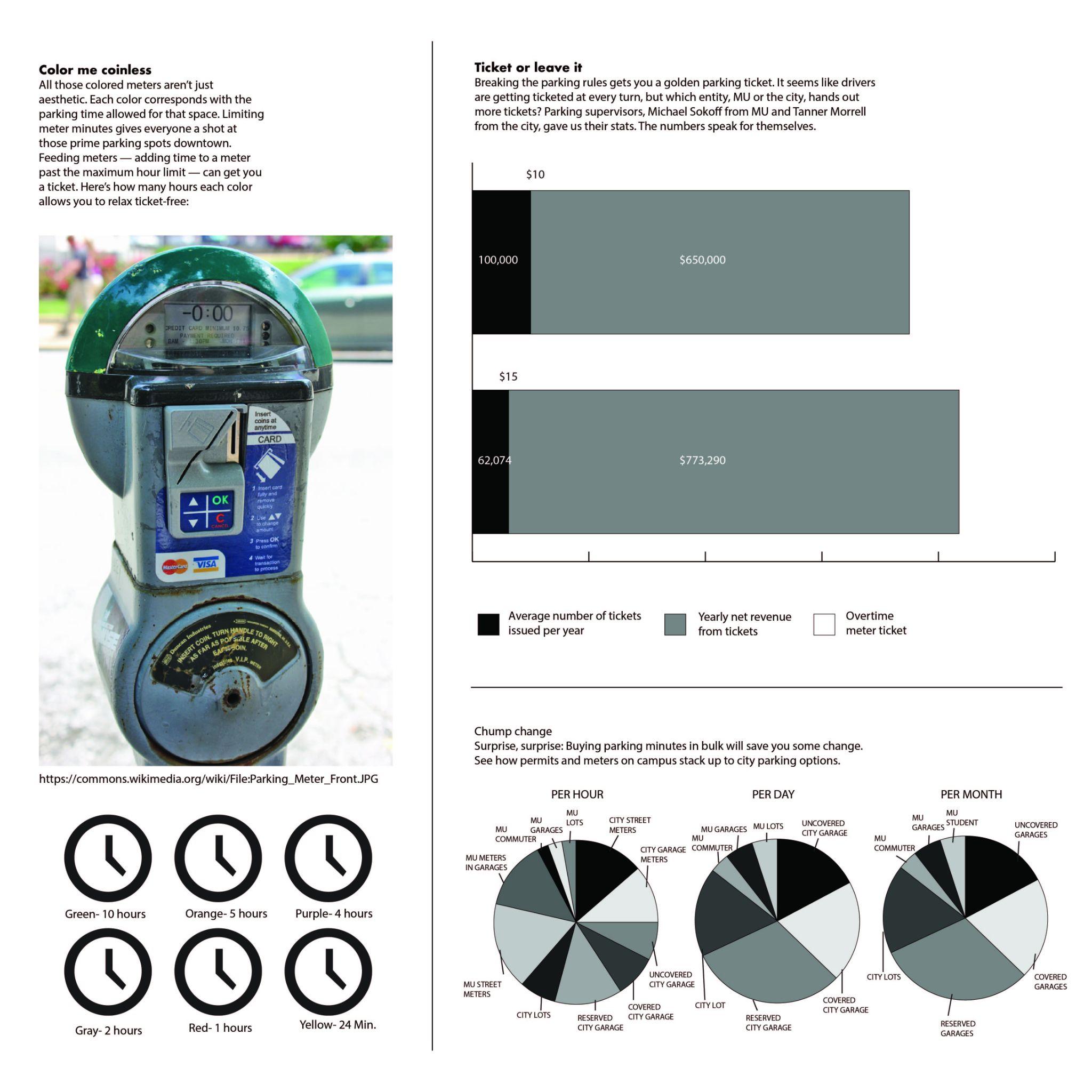 Creating an Infographic
Remember to:
Provide information to a general audience of adults and/or high school teens. 
Convey a main idea clearly to the reader. 
Provide 3 supporting points for the main idea. 
Apply principles of visual aesthetics to engage a potential reader.
Peer Feedback
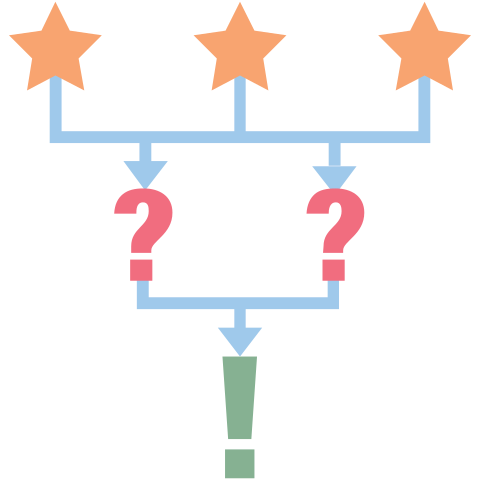 Look for:
Providing information to a general audience of adults and/or high school teens. 
Conveying a main idea clearly. 
Providing 3 supporting points for the main idea. 
Applying principles of visual aesthetics to engage.